Sickle Cell Anemia
The Race Discriminating Disease
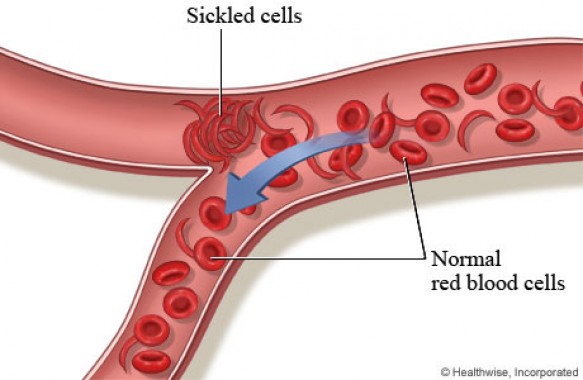 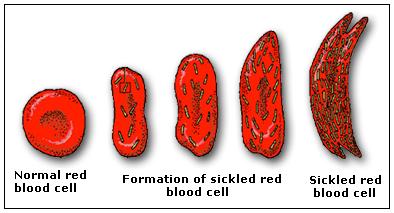 Symptoms
Episodes of pain
Frequent infection 
Vision problems
Fever
Abdominal swelling
Pale skin or nail beds 
Yellow tint
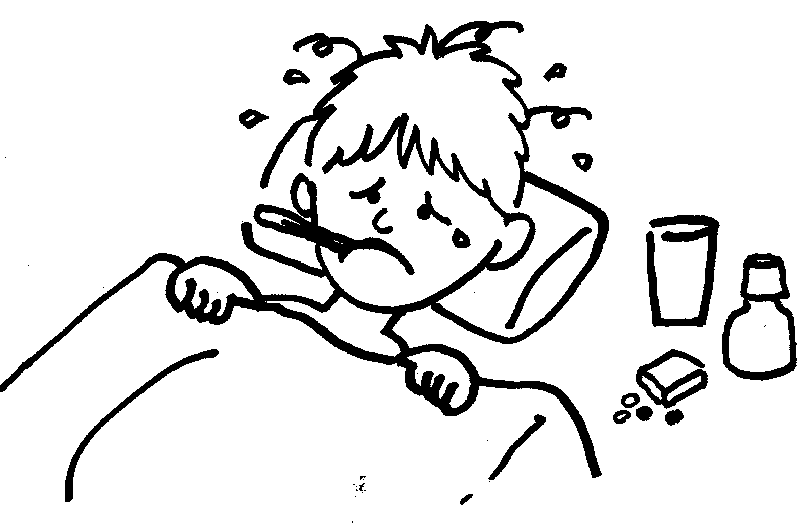 Occurrence
1,000 babies are born with it each year in the U.S 
In the U.S. it occurs more in African Americans & Hispanics
70,000 Americans have sickle cell anemia
Occurs in 1 in 500 African American births
Occurs in 1 in 1000-1400 Hispanic American births
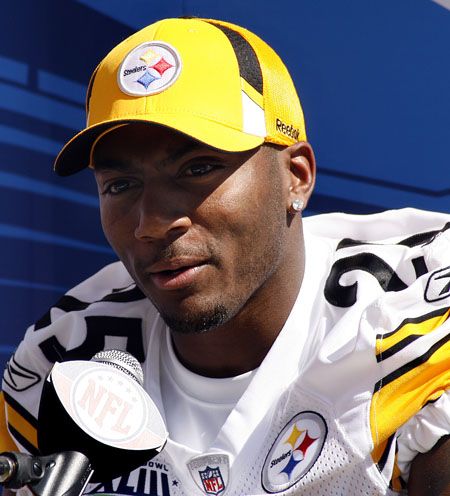 Ryan Clark
Inheritance
Autosomal recessive genetic disorder 
If each parent has AS = 
child has 25% chance of having 2 defective genes
Child has 25% chance of having 2 normal genes
Child has 50% chance of being an unaffected carrier 
SS gives you sickle cell anemia 
AA means no trait
AS are carriers
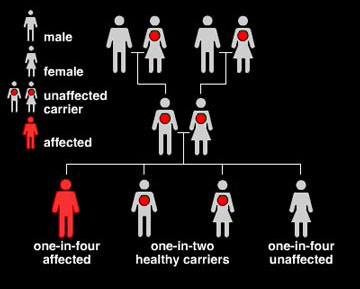 Treatment
Blood transfusions
Plenty of fluids
Pain medicines
Gene therapy 
Immunizations to prevent infections
Antibiotics to prevent bacterial infections
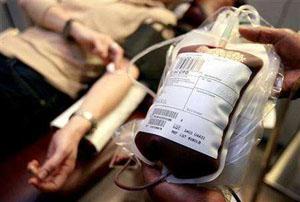 Facts
First discovered in the early 1900s
In 1973 life expectancy was 14 
Need to get eyes checked more often 
Pains episodes are the most common symptom
Sickle cells live 10-20 days and normal live 120 days 
Signs of symptoms are during the first year of life
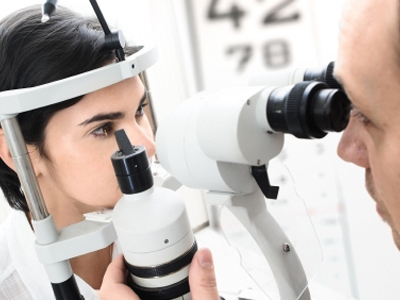 Literature Cited
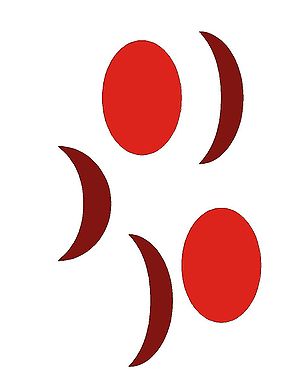 http://www.mayoclinic.com/health/sickle-cell-anemia/DS00324/DSECTION=risk-factors
http://kidshealth.org/teen/diseases_conditions/blood/sickle_cell_anemia.html
http://www.sicklecelldisease.org/index.cfm?page=scd-global 
http://www.ornl.gov/sci/techresources/Human_Genome/posters/chromosome/sca.shtml
http://eclkc.ohs.acf.hhs.gov/hslc/tta-system/health/Health/Health%20and%20Wellness/Health%20and%20Wellness%20Families/SickleCellDisea.htm